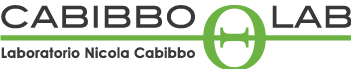 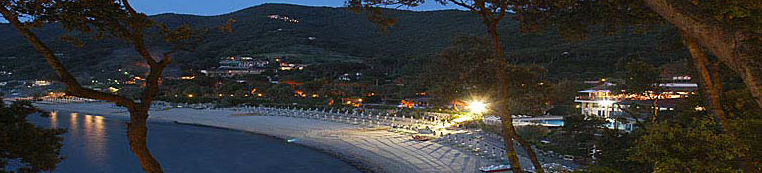 Meeting Outlook
Marcello A. GiorgiUniversità di Pisa    &          Pisa

4th       Collaboration & General Meeting 
La Biodola  June 4, 2012
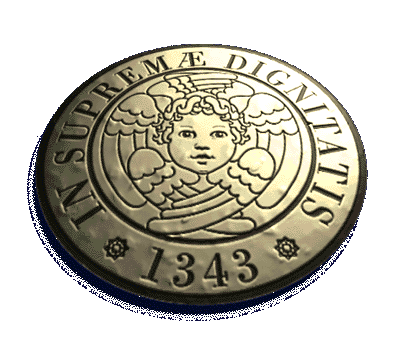 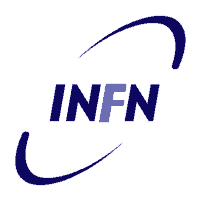 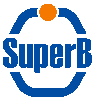 The end of this Meeting
From my first slide last Friday June 1
6/4/2012
M.A.Giorgi
2
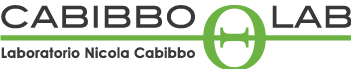 The end of this Meeting
.
This meeting is devoted to:
Consolidation of  SuperB Collaboration
Physics activity in preparation of the open symposium in Krakow, Poland, from Sept. 10-13, 2012, to update the European Strategy for Particle Physics. 
Activity to complete TDR on physics, detector, computing.
Very little on accelerator
6/4/2012
M.A.Giorgi
3
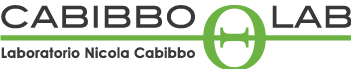 At the end
. Attention on: 

PHYSICS
 Documents for the european strategy:
Spectroscopy ready
Progress on other topics
Interesting presentations from the other Flavor
Communities  (BESIII,CMS, LHCb)
6/4/2012
M.A.Giorgi
4
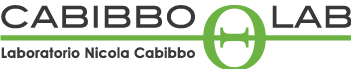 New physics could strengthen the superb case
2011
R.Petronzio
CDF results may point to a new weak sector
MEG may open the pandora box of flavour changing neutral currents
Pop Quiz
J  Olsen talk
What are the only new particles discovered at the LHC to date?
Higgs boson
Black holes
Gluinos
Squarks
B hadrons
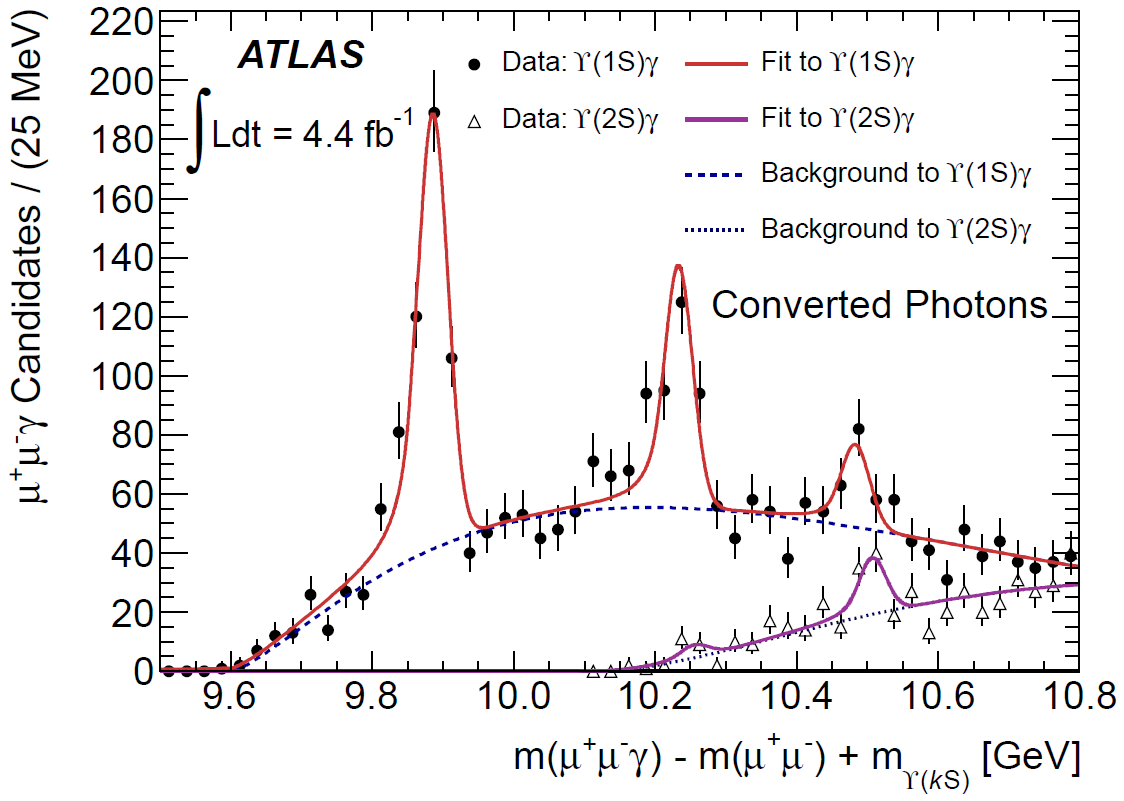 - ATLAS (Dec, 2011)
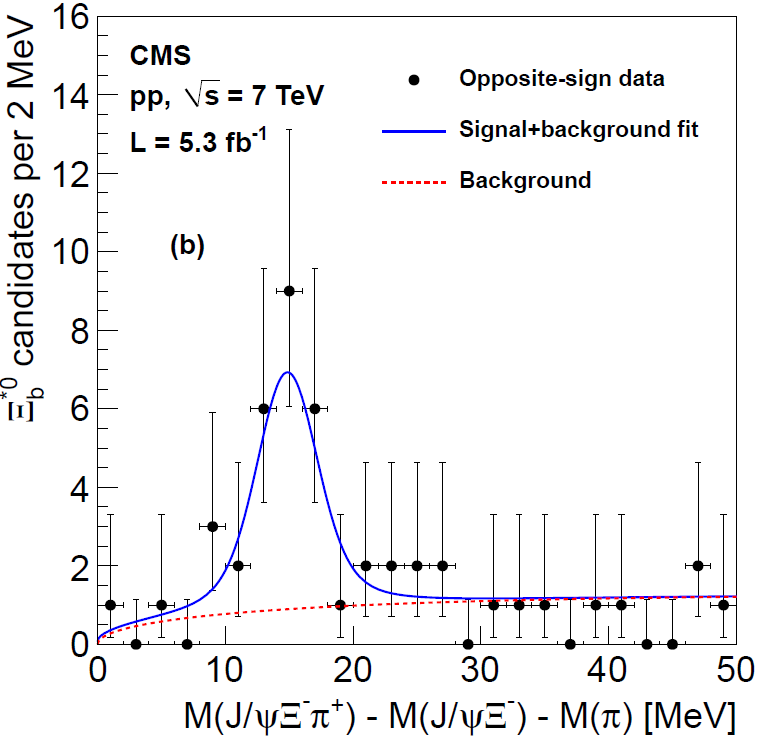 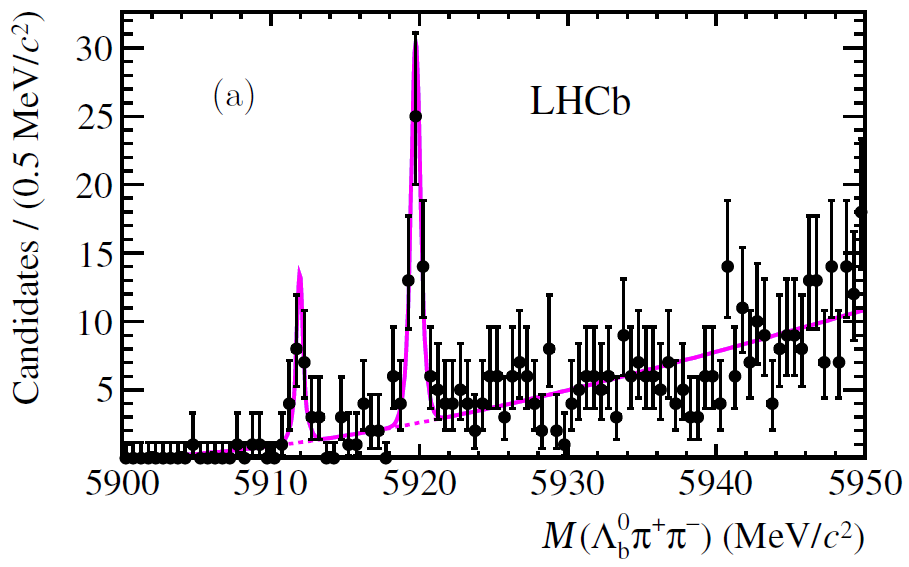 L. Martini
- CMS (April, 2012)
- LHCb (May, 2012)
- LHCb (May, 2012)
June 1, 2012
Physics Overview
6
J  Olsen talk
Where is the SM Higgs?
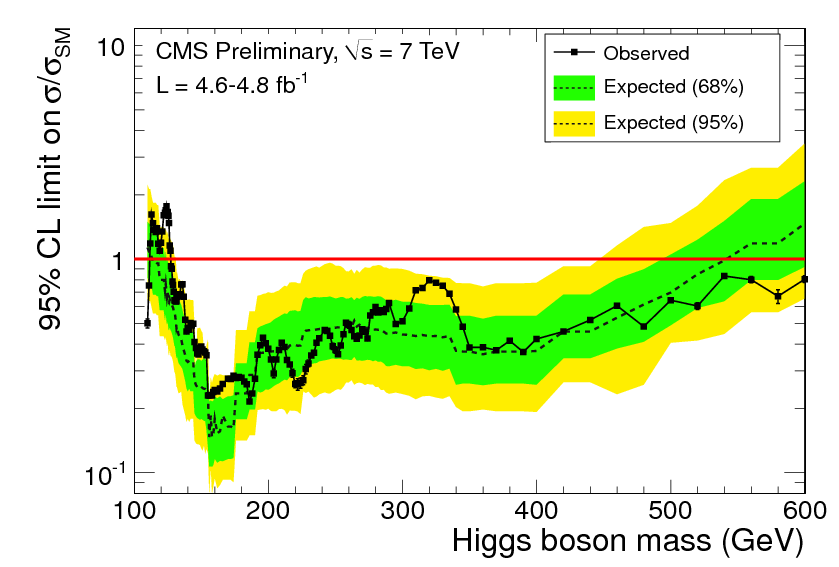 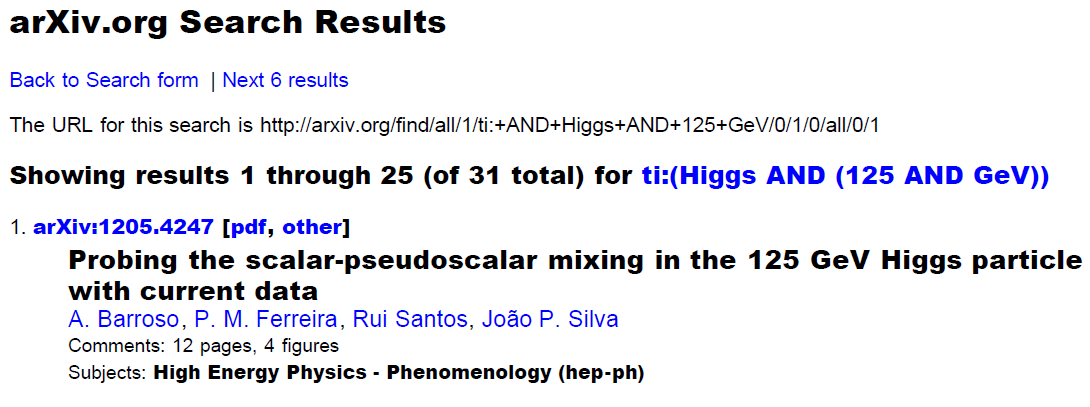 SM Higgs excluded:  
127.5 – 600 GeV (95% CLS)
31 papers on arXiv with 
“125 GeV Higgs” 
in the title since Dec… (and zero before)
If not here…                        It must be way out here
June 1, 2012
Physics Overview
7
Where is “Everything Else”?
J  Olsen talk
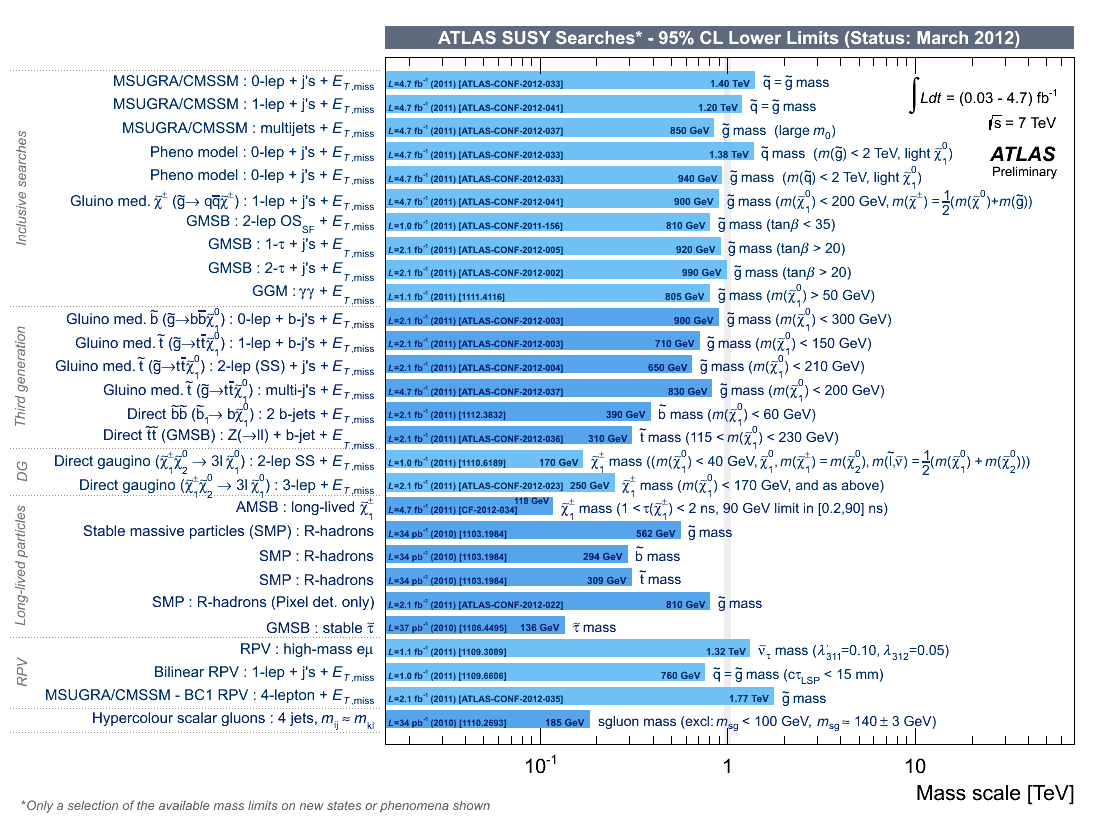 > 150 searches: 
   “no significant signal was found…”
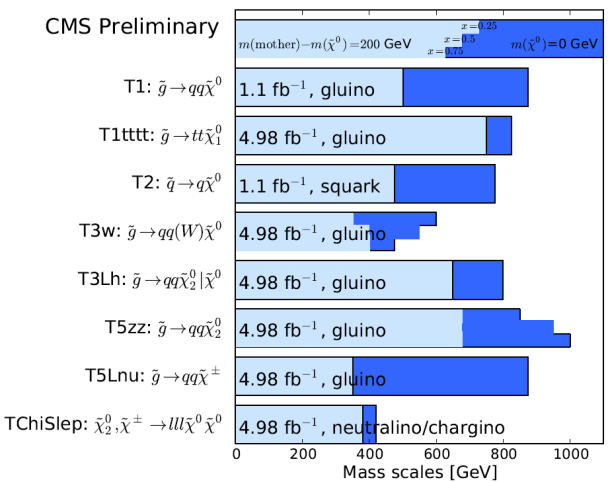 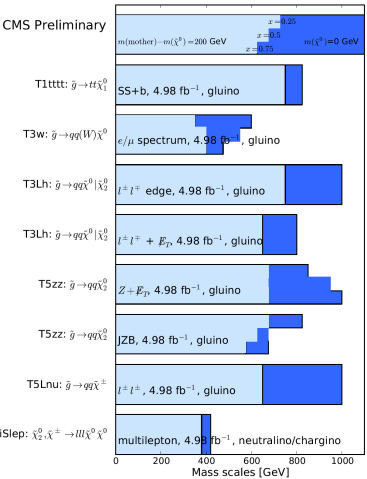 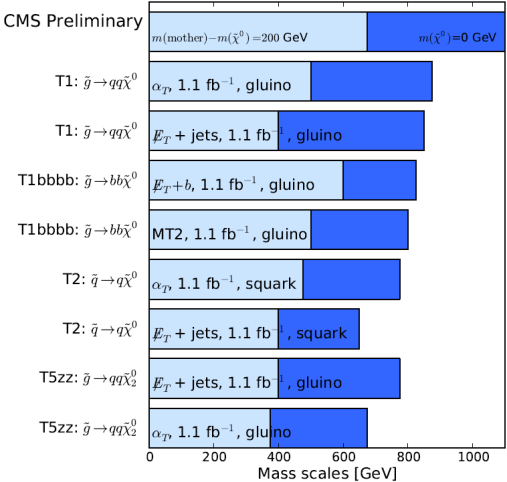 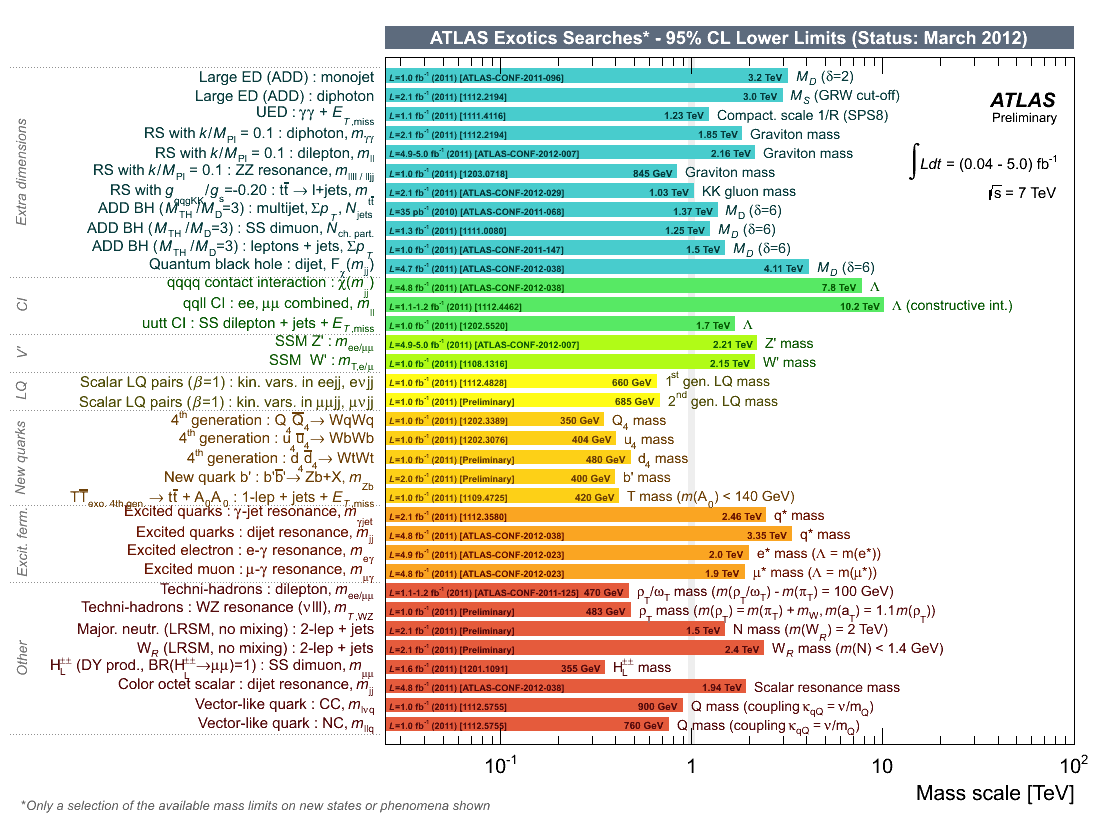 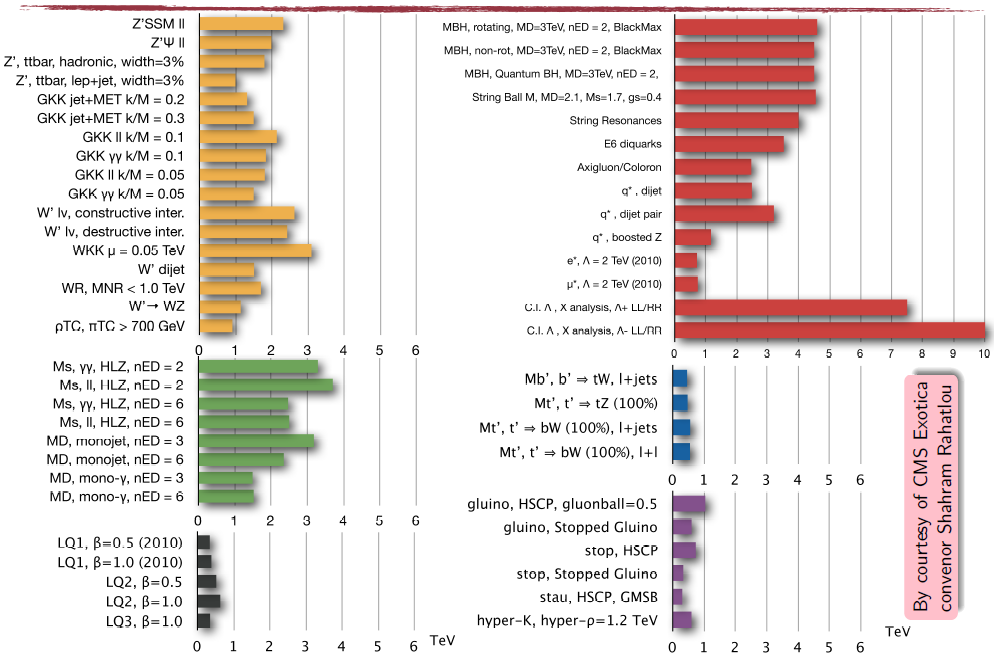 New physics could strengthen the superb case
2011
R.Petronzio
CDF results may point to a new weak sector
MEG may open the pandora box of flavour changing neutral currents 

and LHC new particle discovery
Absence of
2012……
New physics could strengthen the superb case
And the other flavor experiments
BesIII, LHCb and BELLEII
At the end
Interesting presentations from the other Flavor
Communities  (BESIII,CMS, LHCb)
We have seen the staus report og SuperKEKB and BELLEII
6/4/2012
M.A.Giorgi
11
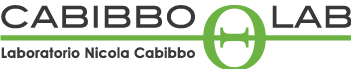 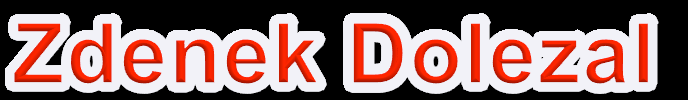 BELLEII luminosity expectation
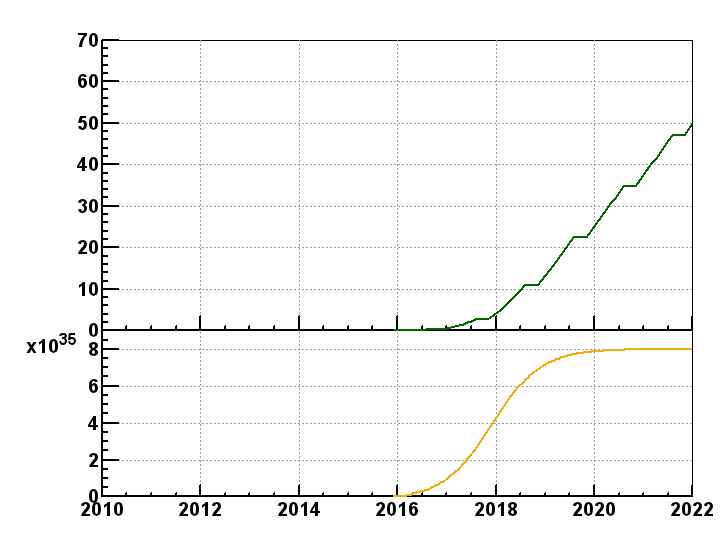 6/4/2012
M.A.Giorgi
12
Cabibbolab & Site
From M.Biagini, M.Ferrario,A.Variola, R.Petronzio:
Site is defined
Machine will contain Hybrid structure allowing X-FEL with no perturbation   on  SuperB fundamental Physics Mission
Cabibbolab Structure defined
Cabibbolab has started spending money.
Recruitment  of technical staff started.
3/20/2012
6/4/2012
M.A.Giorgi
13
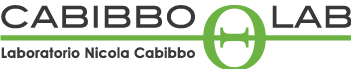 SuperB layout in TorVergata
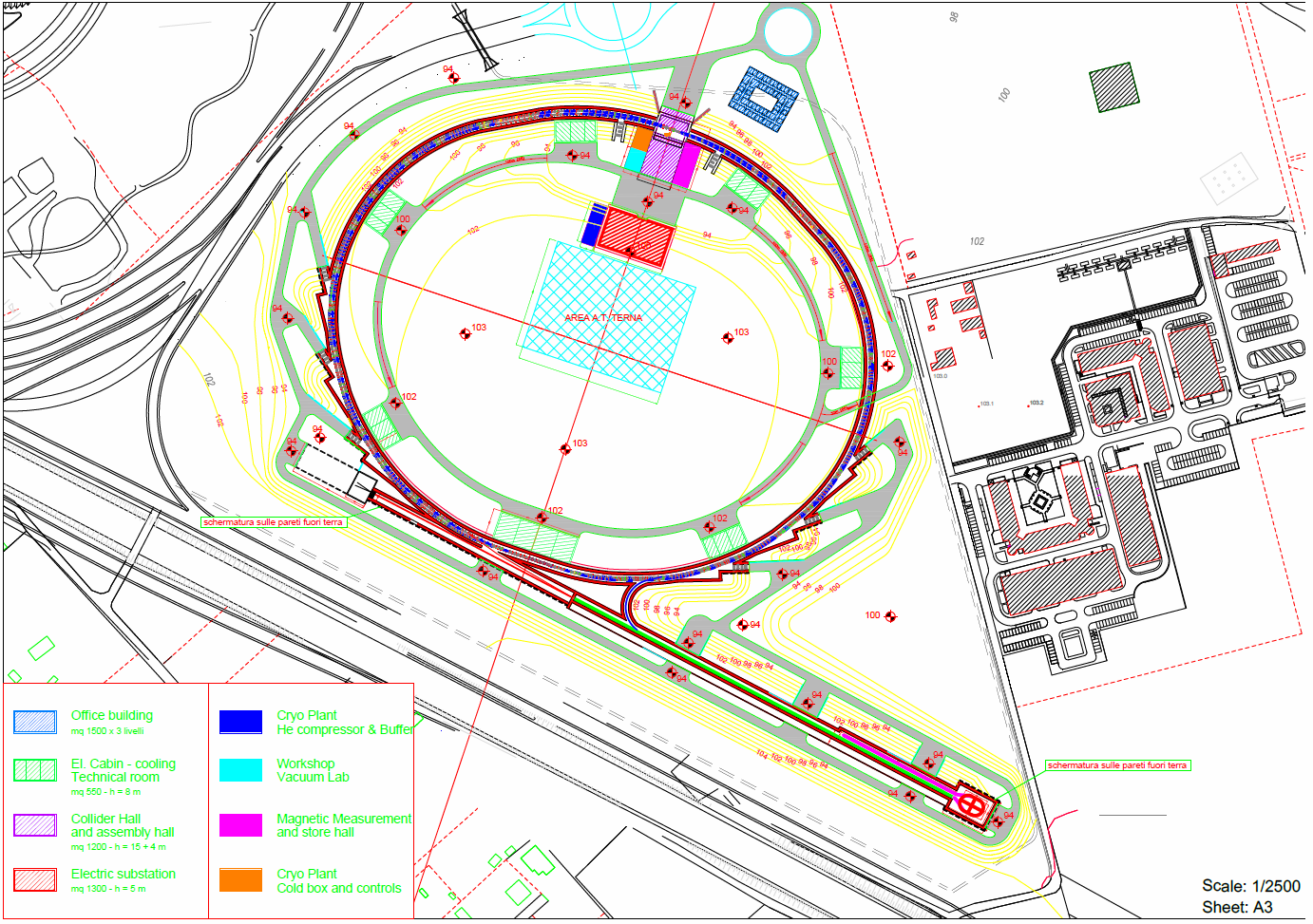 Cabibbolab & Site
From M.Biagini, M.Ferrario,A.Variola, R.Petronzio:
Site is defined
Machine will contain Hybrid structure allowing X-FEL with no perturbation  on  SuperB fundamental Physics Mission
Cabibbolab Structure defined
Cabibbolab has started spending money.
Recruitment  of technical staff started.
3/20/2012
6/4/2012
M.A.Giorgi
15
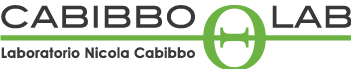 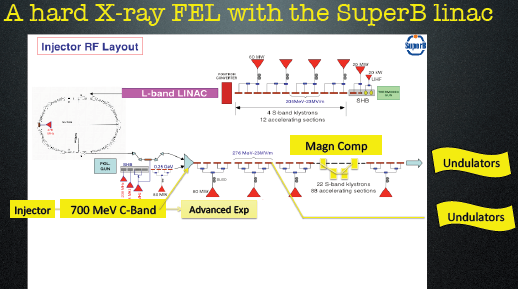 6/4/2012
M.A.Giorgi
16
Cabibbolab & Site
From M.Biagini, M.Ferrario,A.Variola, R.Petronzio:
Site is defined
Machine will contain Hybrid structure allowing X-FEL with no perturbation  on  SuperB fundamental Physics Mission
Cabibbolab Structure defined
3/20/2012
6/4/2012
M.A.Giorgi
17
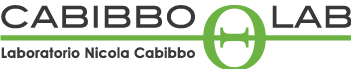 governance CABIBBO Lab
ASSEMBLEA DEI. SOCI
COLLEGIO DEI REVISORI
COMITATO FINANZE
CONSIGLIO TECNICO SCIENTIFICO
ANELLI PRINCIPALI
INSERIMENTO REGIONI
RADIOFREQUENZA
LINAC
INIETTORE COMPLESSO
FEEDBACKS
STRUMENTAZIONE
CONTROLLI
MAGNETE SUPERCONDUTTORE
FISICA DELL’ACCELERATORE
CONVERTITORI DI POTENZA
VUOTO
MECCANICA
ELETTROTECNICA
FLUIDO E VENTILAZIONE
SUPPORTO TECNICO
CRIOGENIA
SICUREZZA CONVENZIONALE
SERVIZI GENERALI
APPROVVIGGIONAMENTO E  STOCCAGGIO
MAGNETE CONVENZIONALE
SISTEMI MECCANICI
RILEVATORE TECNOLOGIE
SISTEMI ELETTRONICI
SERVIZI DI RETE E SICUREZZA
DISTRIBUZIONE INFRASTRUTTURE DI CALCOLO
MODELLO FISICO E SIMULAZIONE SENSIBILITA’
GESTIONE ED ELABORAZIONE DATI SPERIMENTALI
SERVIZI DI GESTIONE DI COLLABORAZIONE E DI INFORMAZIONE
UNITA’ RADIAIZIONI E SICUREZZA
UNITA’  DI PROJECT MANAGEMENT
DIRETTORATO
RICERCA E COMPUTING     MARCELLO GIORGI
DIRETTORE GENERALE       ROBERTO PETRONZIO
GESTIONE E AMMINISTRAZIONE        MONIA D’AGOSTINO
SORGENTI DI LUCE
DIPARTIMENTO ACCELERATORE
DIPARTIMENTO INTEGRAZIONI
DIPARTIMENTO        IT  E MODELING
DIPARTIMENTO TECNICO
DIPARTIMENTO FISICA SPERIMENTALE
INFRASTRUTTURE 
WALTER  SCANDALE
A esso correlati: esperimento di calcolo, sicurezza ambientale e salute, sensibilizzazione ed educazione.
Anelli SuperB e iniettore complesso: Costruzione e Funzionamento
Relazioni con partners stranieri e integrazioni delle loro attività
Servizi Generali Tecnici incluso ingegneria civile
Cabibbolab & Site
From M.Biagini, M.Ferrario,A.Variola, R.Petronzio:
Site is defined
Machine will contain Hybrid structure allowing X-FEL with no perturbation  on  SuperB fundamental Physics Mission
Cabibbolab Structure defined
3/20/2012
6/4/2012
M.A.Giorgi
19
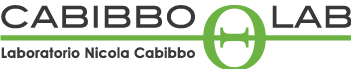 Cabibbolab & Site
From M.Biagini, M.Ferrario,A.Variola, R.Petronzio:
Site is defined
Machine will contain Hybrid structure allowing X-FEL with no perturbation  on  SuperB fundamental Physics Mission
Cabibbolab Structure defined
Cabibbolab has started spending money.
Recruitment  of technical staff started.
3/20/2012
6/4/2012
M.A.Giorgi
20
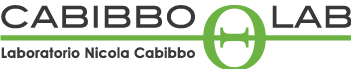 The Joint Integration Group Goals
Facilitate and solve problems  related to common  fields:
Integration
Utilities
Experimental Areas and services.
Other spaces (Clean rooms, laboratories..)
Computing resources and needs.
Joint general meetings.
6/4/2012
M.A.Giorgi
21
Joint Integration Group
It has been set up:
Members:
M.G., W.Scandale, A.Variola, C.Sanelli,  F.Forti, M.Morandin, B.Ratcliff, W.Wisniewski, P.Lubrano, R.Calabrese , L.Lilli.
Yesterday the first  organizational meeting.  
Chair M.G. and Secretary Lucia.
6/4/2012
M.A.Giorgi
22
Final comment
Given the Government Review by Fioni Committee early October, we expect the center of mass of the accelerator community including BINP people around Rome in september therefore the mmetngf of Novosibirsk in September is cancelled.
However a Detect meeting devoted to TDR is needed and it will be rescheduled soon with another venue.
6/4/2012
M.A.Giorgi
23
Final comment
USEFUL MEETING
6/4/2012
M.A.Giorgi
24
As we can see..
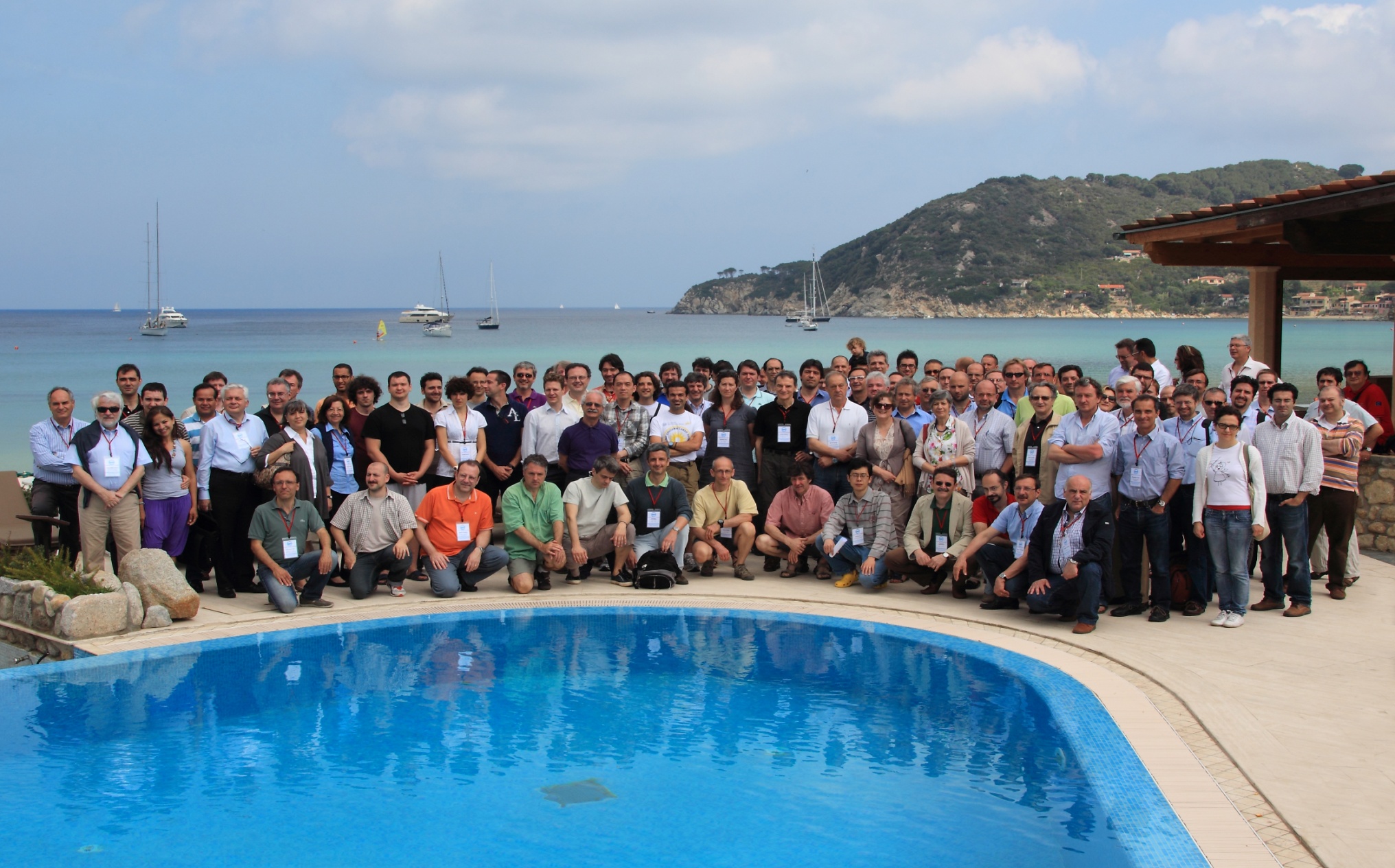 6/4/2012
M.A.Giorgi
25
And now….
I intend to thank the help of the meeting secretariat 
Rossana
Maria Rita
Claudia
Lucia
that has guaranteed a smooth
6/4/2012
M.A.Giorgi
26
And ….
the technical staff:
Mauro
Dario
Maurizio

All together they have guaranteed  the smooth running of the meeting
6/4/2012
M.A.Giorgi
27